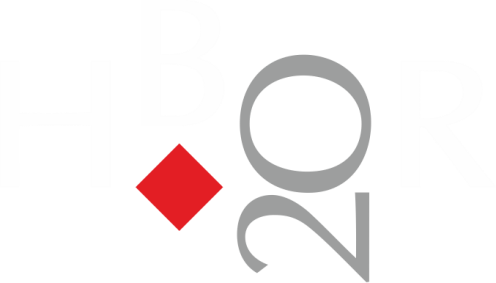 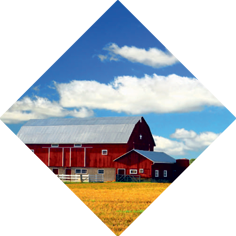 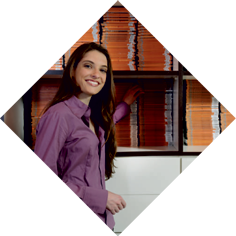 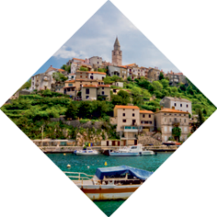 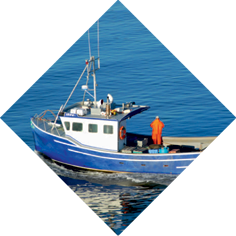 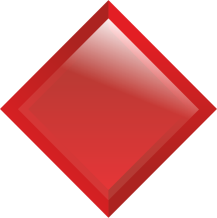 20 GODINA PODRŠKE RAZVITKU HRVATSKE
Hrvatska banka za obnovu i razvitak
Poreč, 14.02.2014.
Hrvatska banka za obnovu i razvitak | Strossmayerov trg 9, 10000 Zagreb |e-mail: hbor@hbor.hr | Tel: 01 4591 666, fax: 01 4591 721
USLUGE KOJE PRUŽAMO
Akreditivno i garantno poslovanje
Savjetodavne usluge
Kreditiranje
Osiguranje od političkih i komercijalnih rizika
PRIORITETI
Utemeljenje i razvoj MSP
Prerađivačka industrija
Turizam
Poljoprivreda
Zaštita okoliša
Izvoz
Inovacije i nove tehnologije
Infrastruktura
Podrška korištenju EU fondova
2
2
Kreditni programi
3
Kreditiranje MSP-a
Glavni pokretač razvoja svakog modernog gospodarstva je malo i srednje poduzetništvo. 
HBOR je stoga posebnu pozornost posvetio upravo ovom segmentu gospodarstva.
Malo i srednje poduzetništvo

Otoci

Poljoprivreda i ujednačeni razvoj

Početnici

Pronalasci

Žene poduzetnice

Poduzetništvo mladih
Kamate od 2%-4%

Postotak financiranja 75%-100%

Rok otplate od 12 do 14 godina

Poček od 2 do 5 godina
4
4
MALO I SREDNJE PODUZETNIŠTVO
Namjena: kreditiranje razvitka malog i srednjeg poduzetništva u svrhu moderniziranja i proširenja poslovanja te povećanja broja novih radnih mjesta
Iznos kredita: od 80 tisuća do 8 milijuna kuna (75% investicije bez PDV-a)
Rok otplate: 12 godina (uključujući poček do 3, odnosno 5 godina za trajne nasade)
Korisnici kredita: trgovačka društva, obrtnici, fizičke osobe koje samostalno obavljaju djelatnost, zadruge, ustanove koji posluju najmanje dvije godine
Kamatna stopa: 2%, 3% ili 4% godišnje ovisno o vrsti i području ulaganja te dosadašnjoj uspješnosti korisnika (MINPO može odobriti subvenciju kamatne stope)
5
Početnici
Iznos kredita: 80.000 – 1.800.000 kuna
Udio HBOR-ovog kredita u investiciji: 
Kredit do 700.000 kuna - 100% investicije bez PDV-a
Kredit od 700.000 kuna do 1.800.000 kuna – 85% kredit + 15% vlastito učešće
Rok otplate: 14 godina (uključujući rok počeka do 3 godine)
Udio obrtnih sredstava u kreditu: 30%
Korisnici kredita: mali i srednji poduzetnici koji posluju kraće od 2 godine i mlađi su od 55 godina
Kamatna stopa: 4%, MINPO će subvencionirati 2%
6
NOVO - Poduzetništvo mladih
Iznos kredita: 80.000 – 700.000 kuna
Udio HBOR-ovog kredita u investiciji:  100% investicije bez PDV-a
 Udio obrtnih sredstava u kreditu: 30%
Rok otplate: 12 godina (uključujući rok počeka do 2 godine)
Korisnici kredita: društvo koje je u većinskom vlasništvu jedne ili više osoba u dobnoj skupini do 30 godina i čiju upravu vodi osoba stara do 30 godina
Kamatna stopa: 4%, MINPO će subvencionirati 2%
7
Kreditiranje velikih projekata
HBOR prati subjekte koji ulažu u modernizaciju proizvodnje, uvođenje novih tehnologija i pokretanja novih proizvodnja kroz program Gospodarstvo.
Velika pažnju poklanjamo investicijskim projektima u turističkoj djelatnosti.
Posebnu pažnju dajemo onim projektima koji će pridonijeti multiplikativnom utjecaju turizma na razvoj gospodarstva u cjelini.
Kamate od 2%,4% ili 6%

Postotak financiranja 75%

Rok otplate od 12 do 17 godina

Poček od 3 do 5 godina
Program kreditiranja gospodarstva

Program kreditiranja turističkog sektora
8
Programi kreditiranja obrtnih sredstava
Cilj kreditiranja obrtnih sredstava je omogućavanje nesmetanog obavljanja poslovnog 
ciklusa,poboljšanje likvidnosti i konkurentnosti te osnaženje poslovanja.
Priprema poljoprivredne
   proizvodnje

Likvidnost*

Kreditiranje proizvodnje*

Trajna obrtna sredstva

Program kreditiranja pripreme turističke sezone
Kamate od 3%-6%

Rok otplate od 3 mjeseca do 6 godina
* može se odobriti dulji rok otplate kredita s dospijećem u razdoblju od 31.12.2016. do 30.04.2017. godine prema posebnim uvjetima za poslovne banke. Ovo je mjera privremenog produljenja roka otplate kredita koja se primjenjuje na zahtjeve za odobrenje kredita zaprimljene u HBOR-u do 30.06.2014. godine ili do iskorištenja raspoloživih sredstava HBOR-a za provedbu mjere.
9
Namjena kredita:


Osnovna sredstva:
Materijalna imovina: zemljište, građevinski objekti, oprema i uređaji, osnovno stado, podizanje dugogodišnjih nasada,
Nematerijalna imovina: razvoj proizvoda i usluga, patenti, licence, koncesije, autorska prava, franšize.

Trajna obrtna sredstva: od 15% do 30% kredita (ovisno o kreditnom programu)
10
Instrumenti osiguranja:

(Početnici, Poduzetništvo mladih)

Mjenice i zadužnice
Zalog ili fiducijarni prijenos vlasništva na imovini uz policu osiguranja imovine vinkuliranu u korist HBOR-a (nekretnine i pokretnine)
Bankarske garancije
Jamstvo HAMAG INVEST-a 
Do 100.000 kn – 2 kreditno sposobna jamca 
Za kredite do 100.000,00 kuna koji su osigurani Jamstvom HAMAG INVEST-a u visini od 80% glavnice kredita, mjenice i zadužnice korisnika kredita te vlasnika i suglasnost o zapljeni plaće vlasnika
Jamstvo IDA-e
11
Potrebna dokumentacija – ovisno o subjektu

Obvezna dokumentacija za sve subjekte
Obvezna dokumentacija kod izravnog kreditiranja
Obrasci HBOR-a
Dokumentacija za trgovačka društva/Ustanove /Zadruge 
Dokumentacija za obrtnike
12
Državne potpore:

Opravdana ulaganja – dokazi:

Statusni dokument
Okvirni poslovni plan
Podaci o instrumentima osiguranja
Financijska izvješća
13
Ne kreditira se:

Dijelovi investicije koji služe u osobne svrhe
Kupovina, gradnja i opremanje apartmana (osim aparthoteli s restoranom)
Ugostiteljski objekti koji isključivo pružaju usluge točenja pića
Kockarnice i kladionice
Benzinske postaje
Proizvodnja i distribucija duhanskih proizvoda
Prodajni i servisni auto saloni
Nabavka nekretnina i pokretnina od povezanih osoba
Trgovačke djelatnosti  (osim na PPDS, BPP i otocima)
Prijevoznička djelatnost u cestovnom prometu (kamioni, kranovi, dizalice i labudice)
Već započeta ulaganja, investicije u tijeku
Djelatnosti izdavanja novina, djelatnost emitiranja radijskog i televizijskog sadržaja, djelatnost novinskih agencija
Proizvodnja oružja i streljiva
Provođenje pokusa na životinjama
Poslovanje koje rezultira negativnim učincima za okoliš
Kupnja udjela u drugim društvima, dionica i ostalih vrijednosnih papira
Kupnja osobnih automobila (osim dostavnih vozila)
14
HVALA NA PAŽNJI!
www.hbor.hr

Strossmayerov trg 9
10000 Zagreb, Hrvatska


Područni ured za Istru
Voditeljica ureda:  Dr.sc.Cinzia Zubin
Pula, Mletačka 12/IV
Tel:   +385  052 381 900
Fax:  +385  052 219 217
Mail: hbor-pula@hbor.hr
15
15